Тема урока
Подготовка к экзаменационному сочинению в 9 классе (задание С)
Задачи урока
1) Произвести сопоставительный анализ двух текстов.
2) Научиться определять, формулировать общие  проблемы  прослушанного и прочитанного текстов.
3) Развивать навык комментирования проблем.
4) Учиться видеть в текстах позицию автора, уметь высказывать своё отношение к поднятой проблеме , аргументировать его.
«Возвращение  блудного сына»                «Возвращение заблудившейся овцы»
БЛУД ( ошибка )
Сбился с верного                Сбился с верного 
жизненного пути                пути ( дороги)

 помощь- прощение         помощь – нашёл и                       
                                               принёс домой
                                  
                                   
                                 РАДОСТЬ
ПРОЩЕНИЕ- ЭТО ПОМОЩЬ
ПОМОЩЬ ПРИНОСИТ 
                               РАДОСТЬ
« Проблема- это задача, трудный вопрос, требующий разрешения». (из толкового словаря С. И. Ожегова)
1) Нужно ли помочь заблудшему, простить его?
2) Помочь одному нуждающемуся важнее, чем многим, которые  в помощи не нуждаются. Так ли это?
3) Радостно ли оказать помощь нуждающемуся?
Напишите сочинение - рассуждение
1. Выберите одну проблему.
2. Выразите своё отношение к этой проблеме.
3. Докажите свою позицию, используя два аргумента.
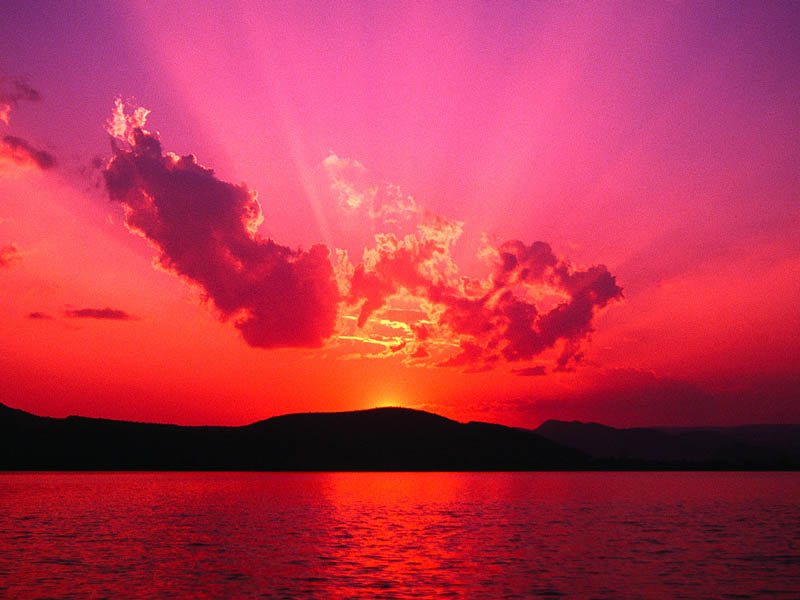